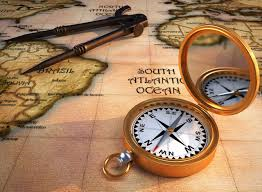 ,, Z plecakiem przez świat ”3b Gim
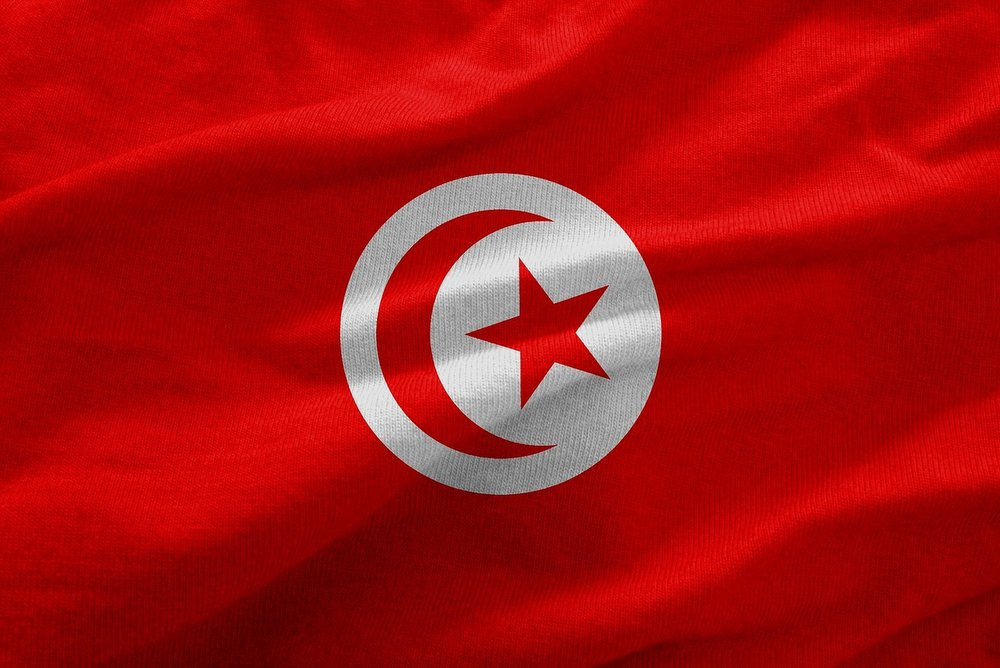 Tunezja
03.07 – 11.07
JAN NALEŻYTY
KACPER ŻMUDA
ADRIAN BARAN
Koszty (za 3 osoby)
Wycieczka od 03.07 – 11.07 (8dni)    
Cena za hotele: 1.864zł				Znaczek skarbowy: 90zł
Cena za obiady: ok. 200zł x8= 1.600	Ubezpieczenie: 200zł
Cena za samochód: 1.827
Cena za paliwo: 120zł 
Cena za samolot 5.382zł 
Atrakcje: 405zł
Nieprzewidziane wydatki: 1.500zł
Pamiątki: 500zł
										Razem: 14.000
Trasa
Djerba – Matmata  (130km)
Matmata – Douz (91km)
Douz – Tozeur (130km)
Tozeur – Tamerza (49km)
Tamerza – Chebika (16km)
Chebika – Kairouan (291km)
Kairouan – Sousse (55km)
Sousse – Port El Kantaoui (9km)
Port El Kantaoui – Tunis (136km)
Tunis – Sidi Bou Said (17km)
Sidi Bou Said – Kartagina (3,5km)
Kartagina – Monastir (183km)
Monastir – El Jem (72,2km)
El Jem – Gabes (220km)
Gabes – Djerba (105km)

Razem:1507km
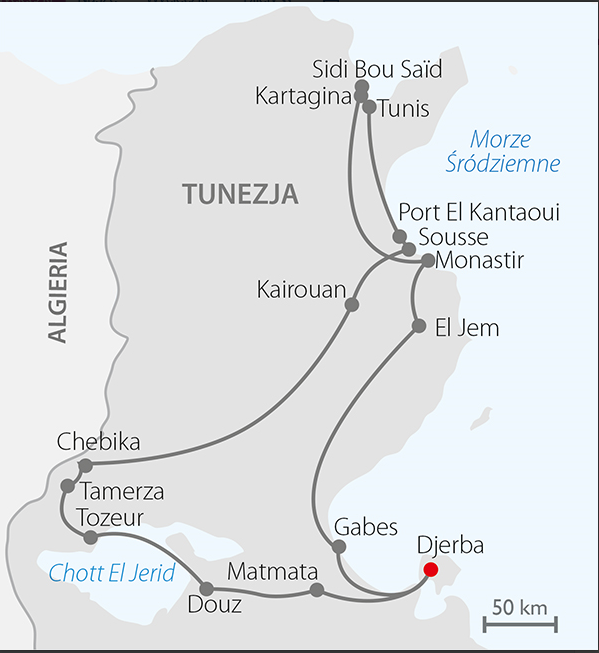 Samochód
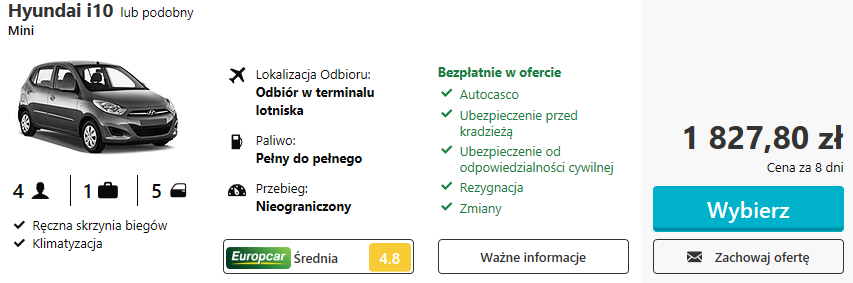 + paliwo 120zł
Dzień 1
16.00 Przyjazd na lotnisko Okęcie 
19.50 Wylot z Warszawy do Djerba Tunezja.
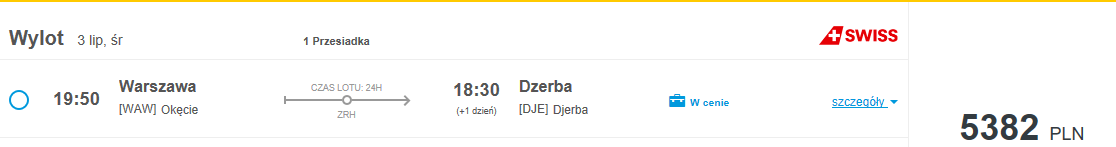 Hotel (Djerba)
Hotel na Djerbie 578zł (za trzy osoby)
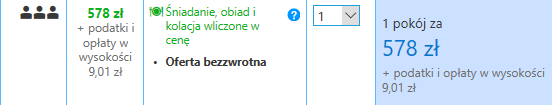 Dzień 2
9:00 Śniadanie. 
10:00 Wyjazd do Matmata'y zwiedzanie domów troglodytów I księżycowych krajobrazów.
16:30 Zwiedzanie Chott El Jerid jest to miejsce, które pokryte jest ciękę warstwą soli, która mieni się w promieniach słońca
18:30 TOZEUR – miasto położone między dwoma słonymi jeziorami, w oazie słynącej z palm daktylowych.
13:00 Przejazd do Douz zielonej oazy na skraju pustynii
15:00 Obiad w mieście w restauracji
20:00 Zakwaterowanie w hotelu
20:30 Kolacja w hotelu
Hotel (Tozeur)
Hotel w Tozeur 255zł (za trzy osoby) + wyżywienie
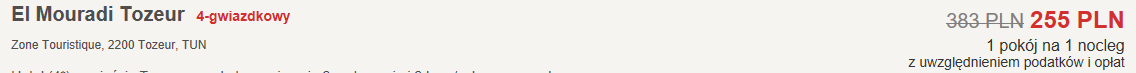 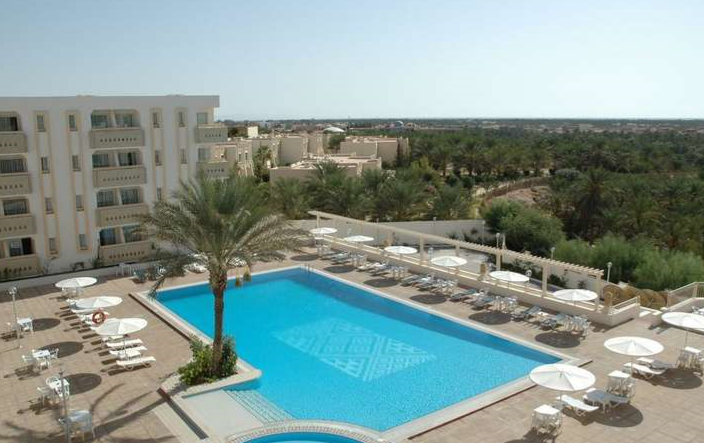 Dzień 3
10:00 Śniadanie
10:30 wykwaterowanie
16:00 Przyjazd do Kairouan
16:30 Obiad w mieście w restuaracji
11:00 Wyprawa samochodami terenowymi do pięknych górskich oaz w CHEBIKA położona na granicy z Algerią
18:00 Zakwaterowanie w hotelu
14:00 TAMERZA, jest to miejsce słynące z najlepszych daktyli
18:30 Kolacja w hotelu
Hotel
Hotel w Kairouan 284zł (za trzy osoby) + wyżywienie
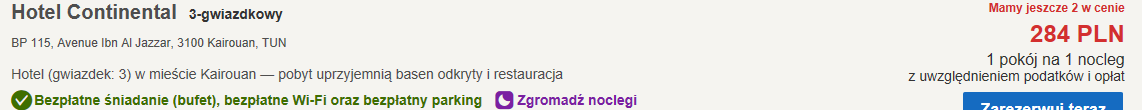 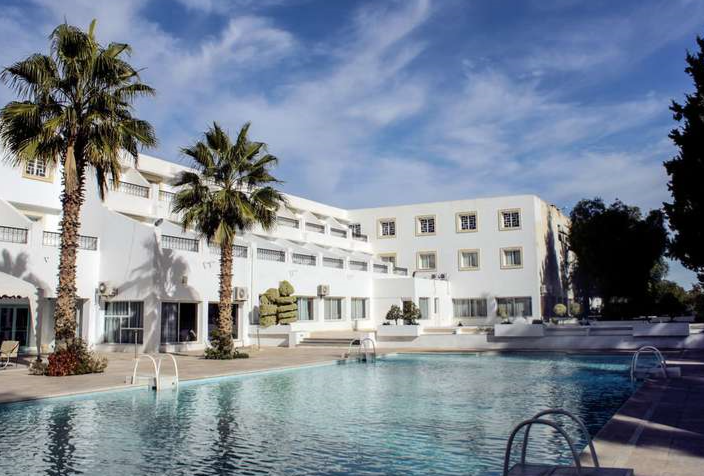 Dzień 4
14.00 Obiad w Port el Kantaoui
9:00 Śniadanie
10:00 Wykwaterowanie
15.30  Spacer wzdłuż przystani jachtowej
10:30 Zwiedzanie Kairkouanu jest to czwarte święte miasto Islamu.
18.00 Zakwaterowanie w hotelu w Sousse
13:00 Zwidedzanie starego miasta w  Sousee
19.00 Kolacja w hotelu
Hotel
Hotel w Sousse 254zł (za trzy osoby) + wyżywienie
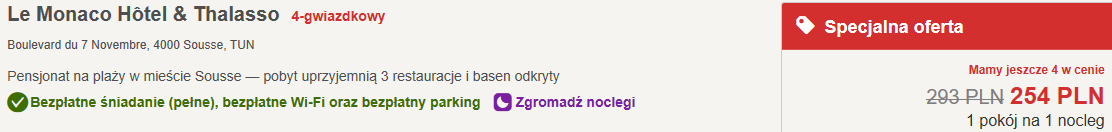 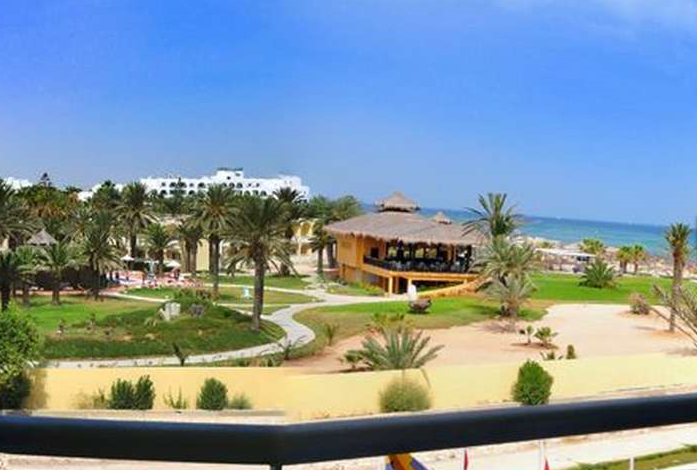 Dzień 5
15.00 Przyjazd do Kartaginy (dzielnica Tunisu) gdzie znajduje sie rezydencja prezydencka
9.00 śniadanie 
10.00 wykwaterowanie z hotelu
11.00 Przyjazd do Tunis
11.30 Zwiedzanie Muzeum Narodowe, spacer po centrum miasta wąskimi uliczakami Medyny
17.00 Zwiedzanie wioski Sidi Bou Said  , spacer nad zatoką Tuniską
18.30 Powrót do Tunisu, zakwaterowanie w hotelu
13.00 Obiad w restauracji w Tunisie
19.00 Kolacja w hotelu
Hotel
Hotel w Tunis 215zł(za trzy osoby) + wyżywienie
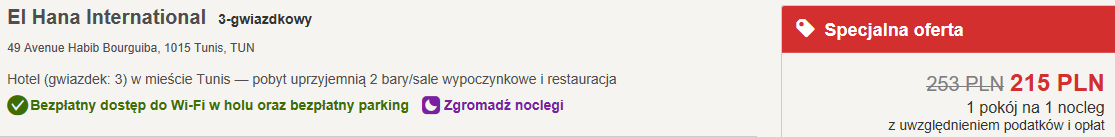 Dzień 6
14.30 Przyjazd do EL jam
15.00 Obiad w El jam
9.00 Śniadanie
9.30 Wykwaterowanie
16.00  Zwiedzanie rzymskiego amfiteatru
10.30  przyjazd do miasta Monastiru
18.00 Przyjazd do Djerby
18.30 Zakwaterowanie w hotelu
19.00 Kolacja w hotelu (Djerba)
12.00 zwiedzanie  mauzoluem  Habiba Burgiby
Hotel
Hotel na Djerbie 578zł za trzy osoby 
		+ wyżywienie
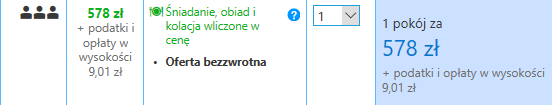 Dzień 7
11-17 Pobyt w aqua parku
10.00 Śniadanie
18.00 Obiado-kolacja w restaurcji Savana na Djerbie
10.30 Przyjazd do Aqua Parku Pirate (Djerba)
Nocleg w hotelu (Djerbie)
Dzień 8
10.00 Śniadanie 
11.00 Wykwaterowanie
15.30  Przyjazd na lotnisko na Djerbie
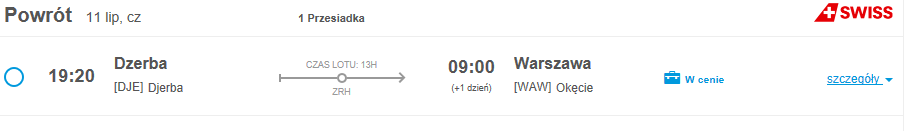